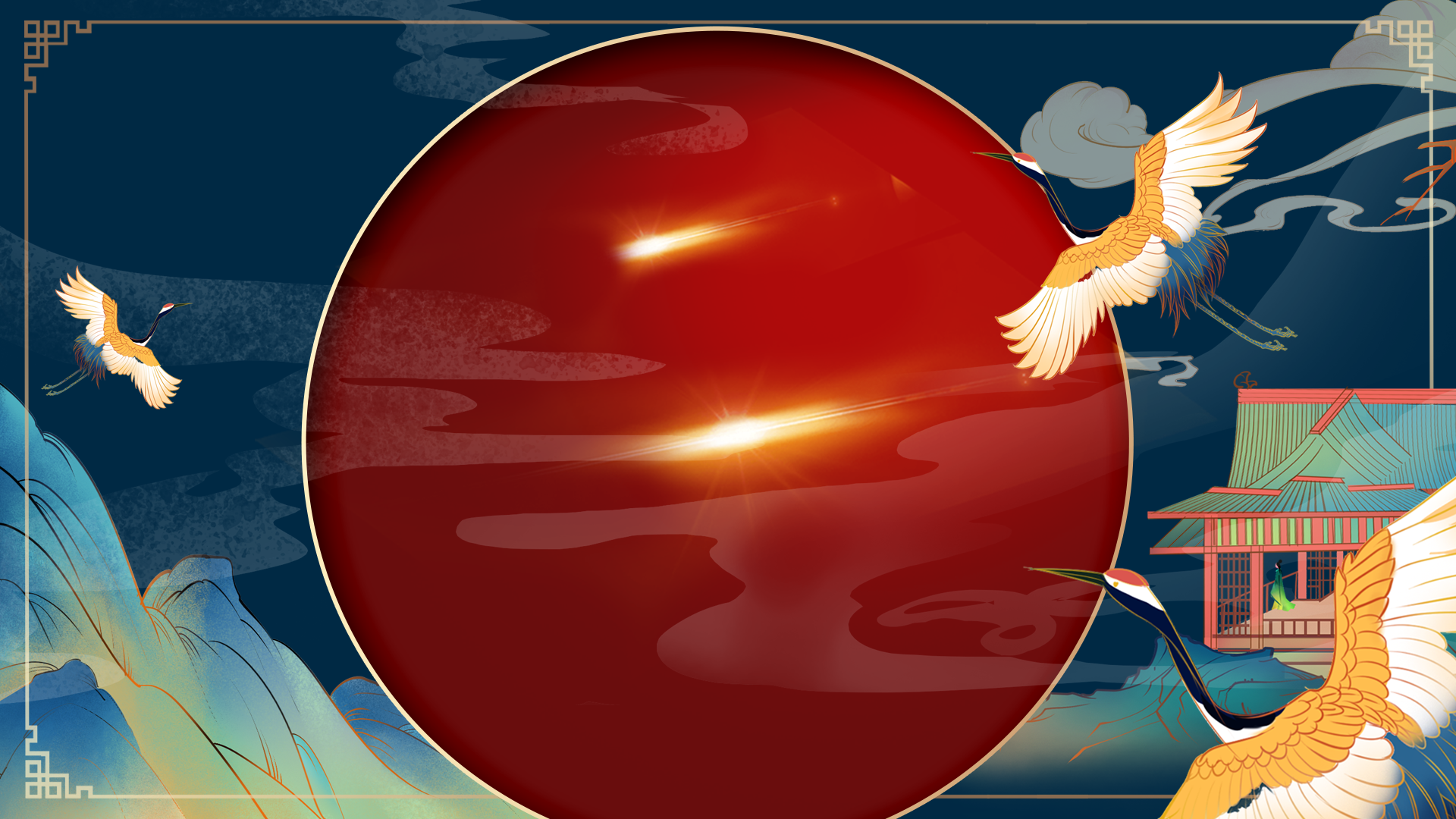 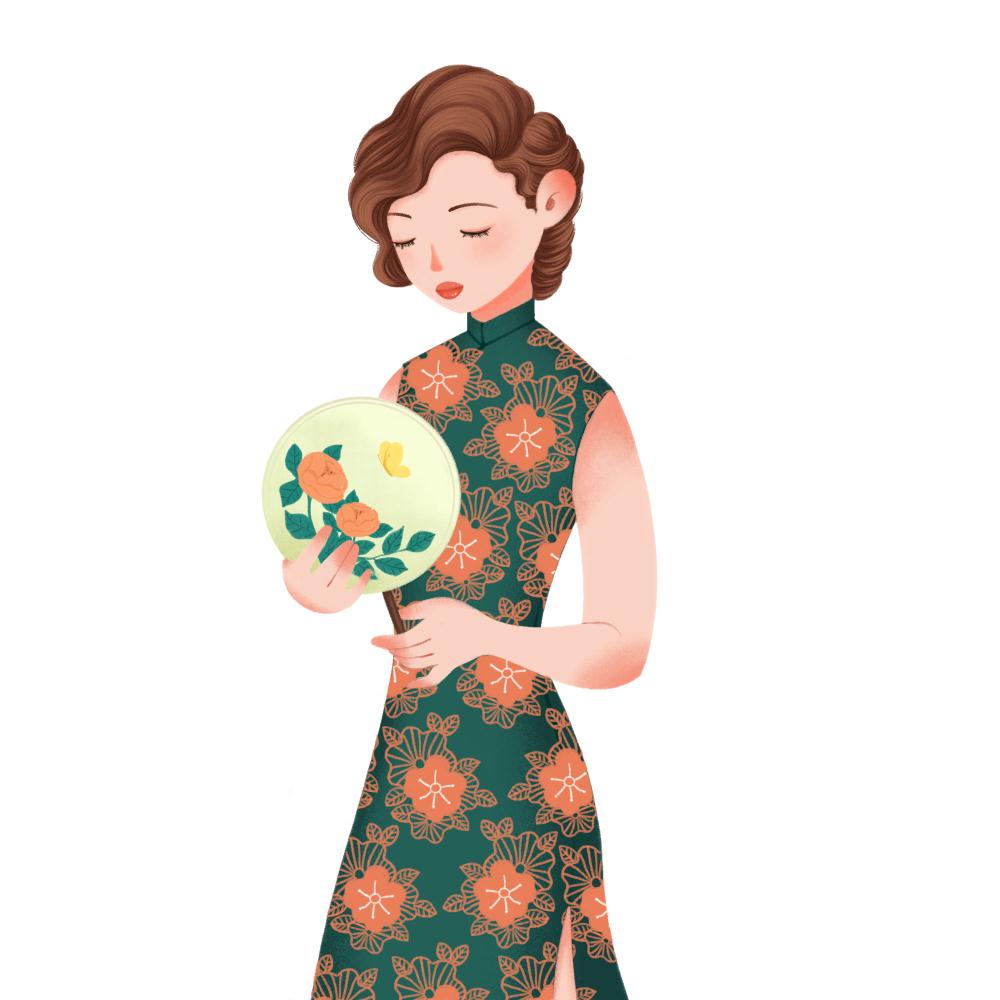 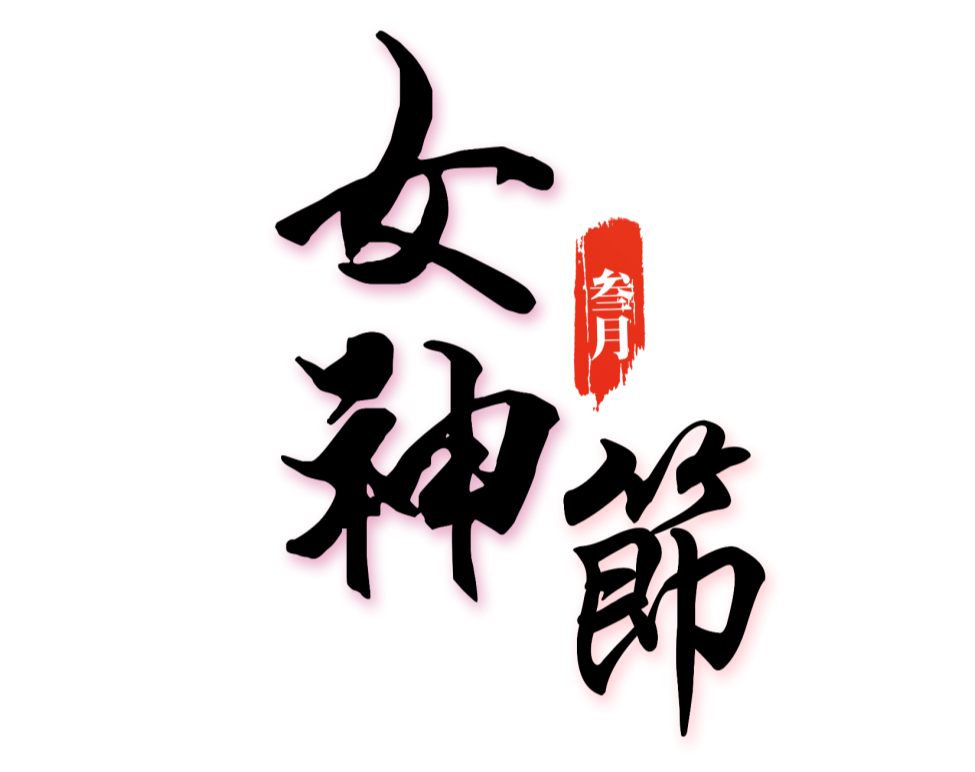 活
动
策
划
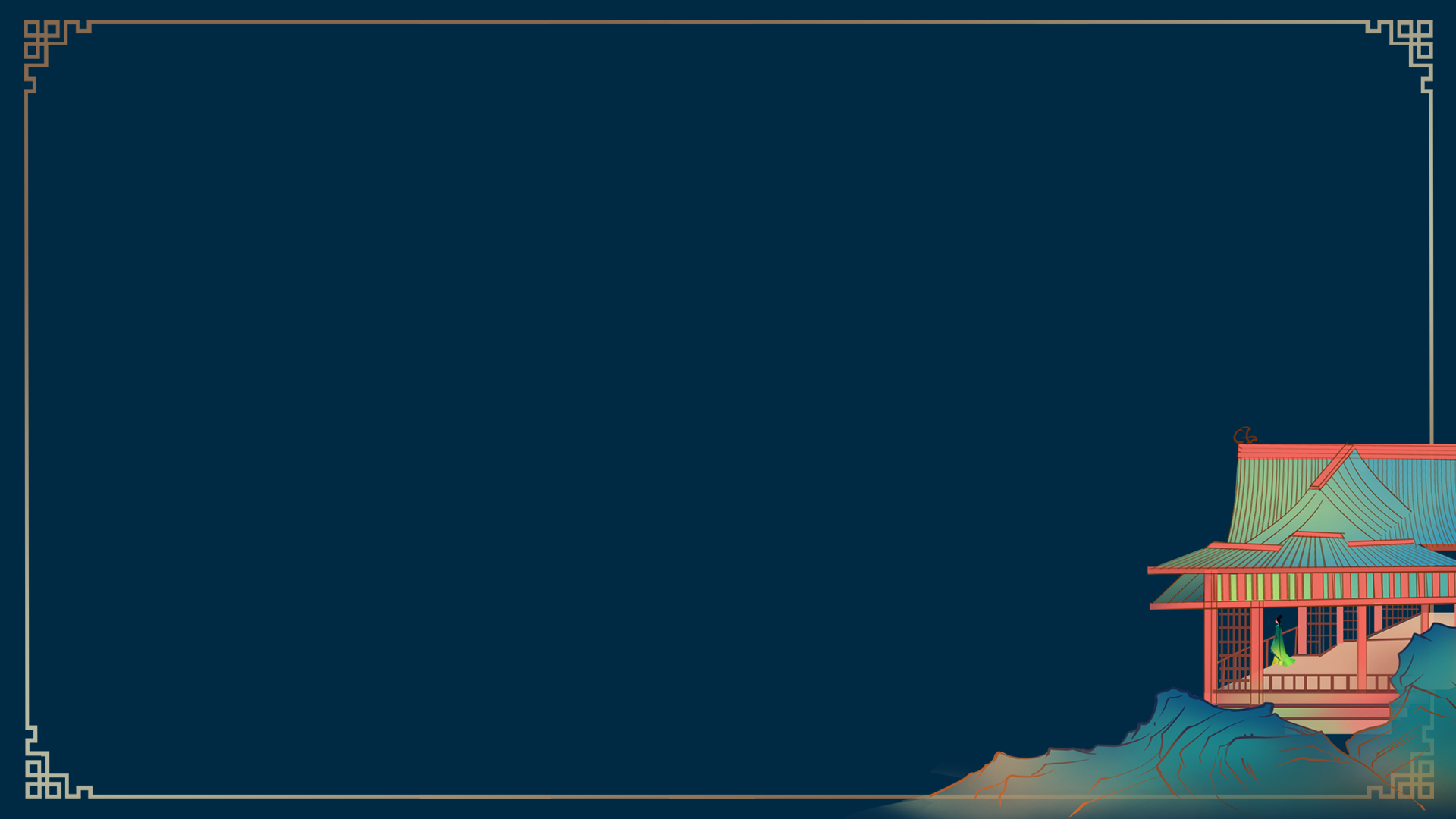 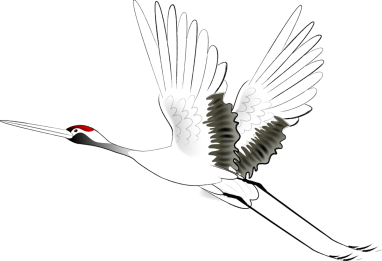 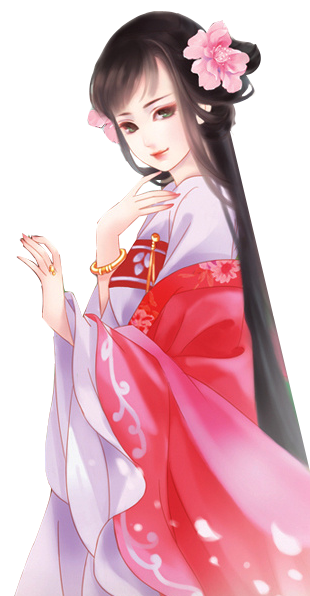 目   录
活动背景介绍
活动细节安排
活动预算经费
活动预期效果
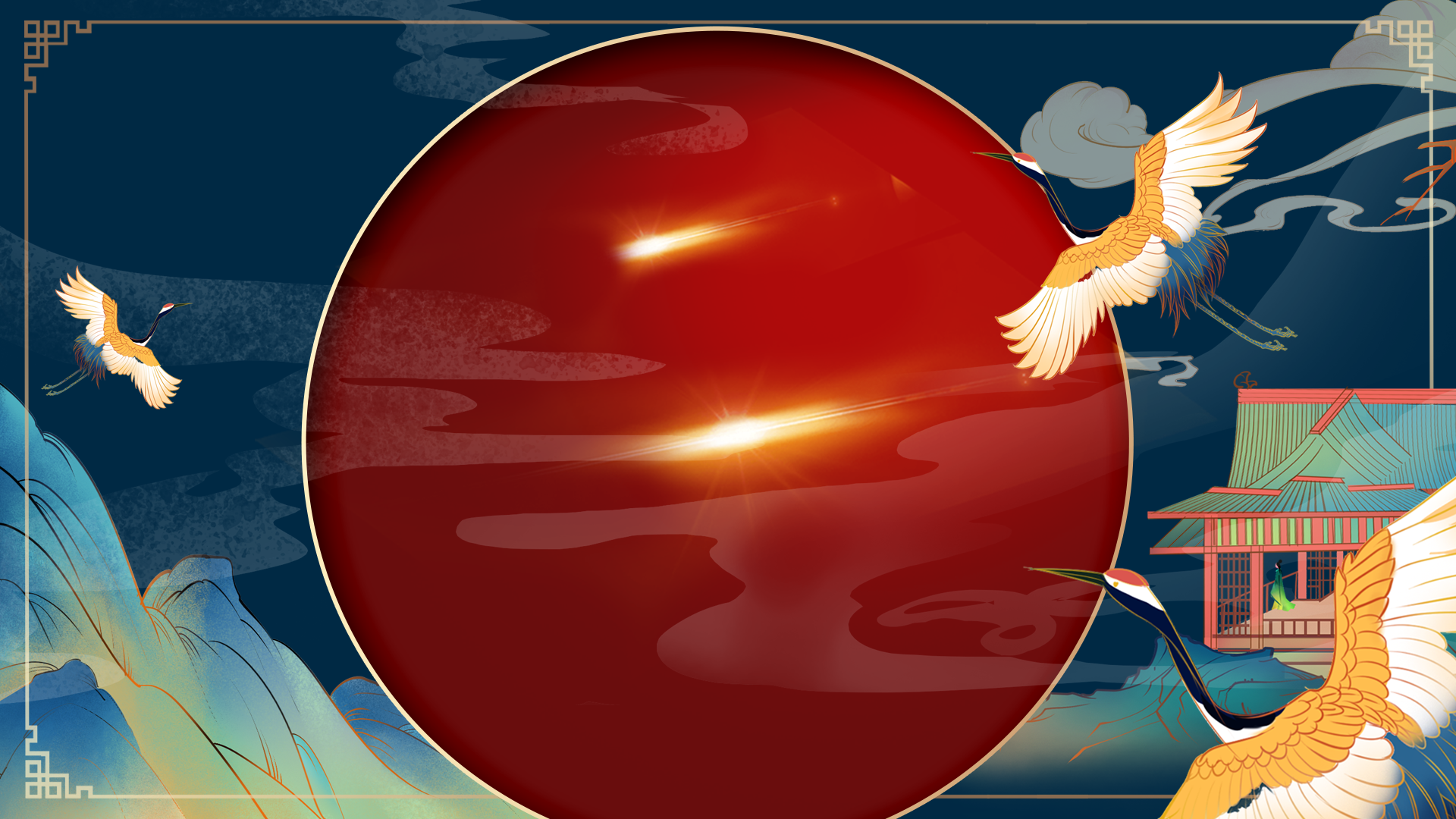 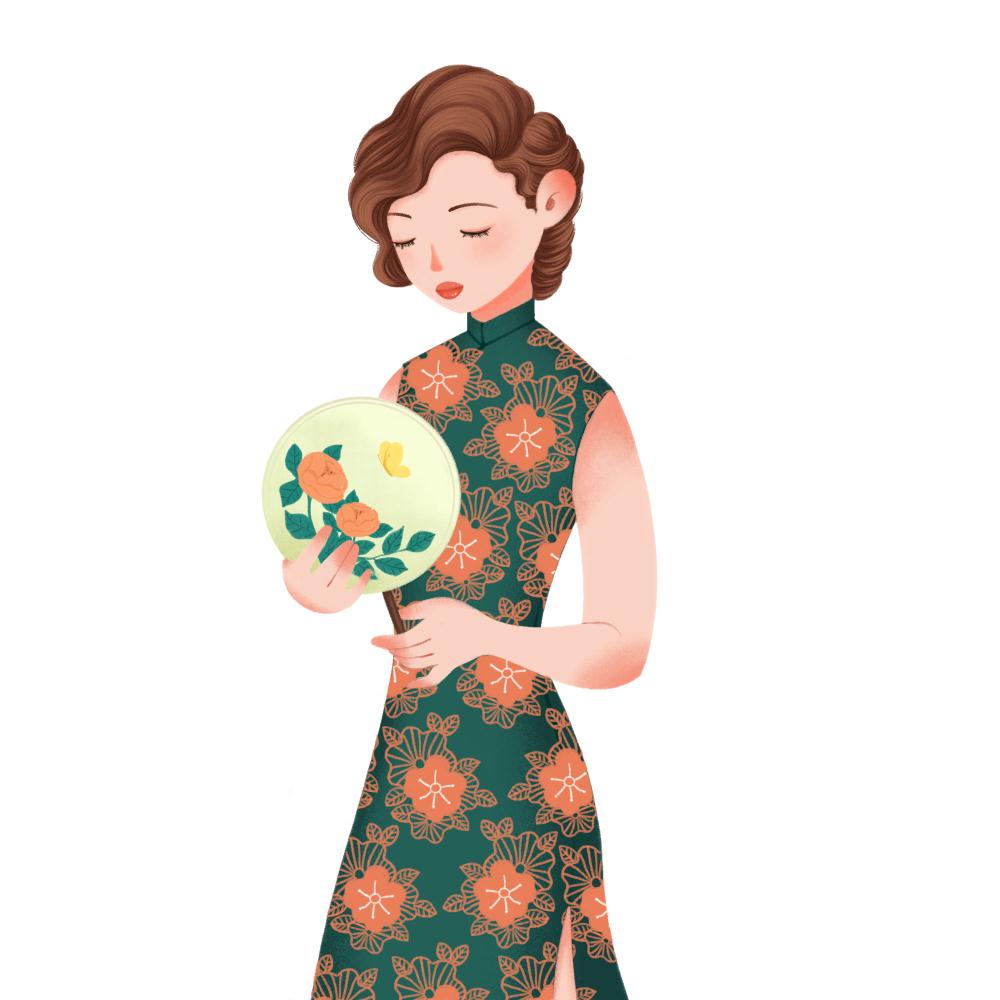 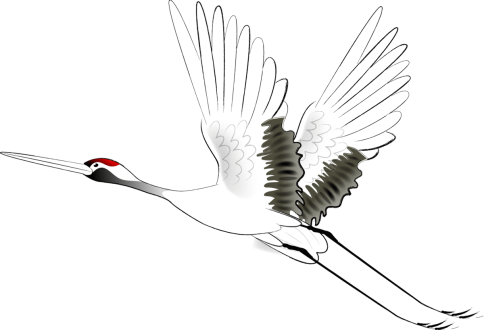 第一章
活动背景介绍
请输入适量文字在此处进行解释说明以便于读者合理理解上述标题的内容请输入适量文字。请输入适量文字在此处进行解释说明以便于读者合理理解上述标题的内容。
请输入您的标题
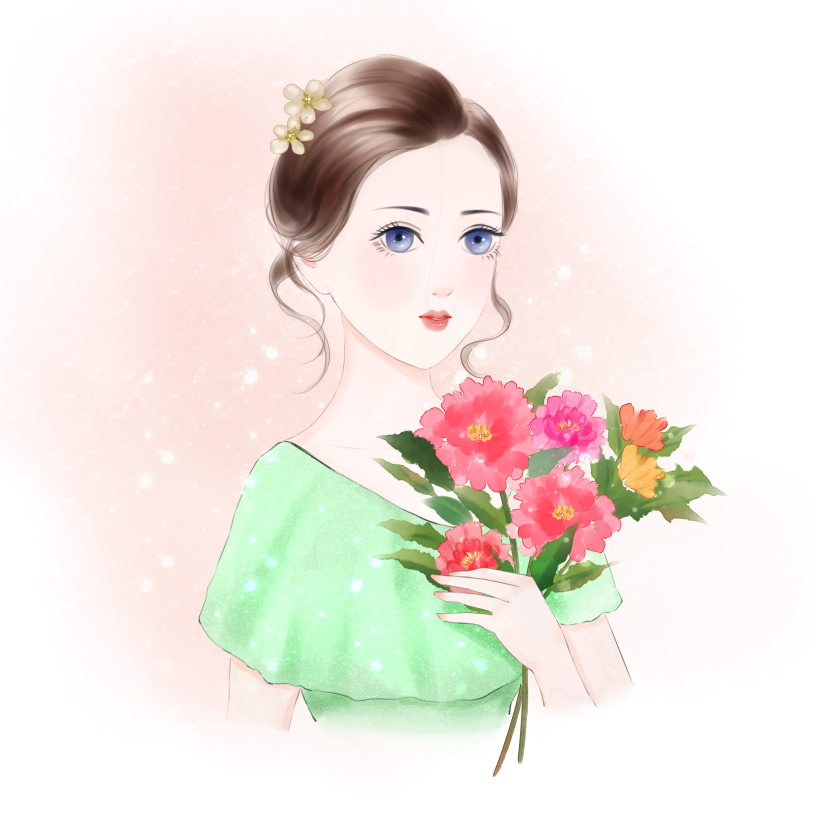 请输入你的标题
请输入你的标题
单击替换内容单击替换内容单击替换内容单击替换内容
单击替换内容单击替换内容单击替换内容单击替换内容
请输入你的标题
请输入你的标题
单击替换内容单击替换内容单击替换内容单击替换内容
单击替换内容单击替换内容单击替换内容单击替换内容
请输入你的标题
请输入你的标题
请输入你的标题
请输入你的标题
修改您的内容修改您的内容修改您的内容修改您的内容
修改您的内容修改您的内容修改您的内容修改您的内容
修改您的内容修改您的内容修改您的内容修改您的内容
修改您的内容修改您的内容修改您的内容修改您的内容
在此输入标题
在此输入标题
在此输入标题
在此输入标题
在此输入标题
在此输入标题
修改您的内容修改您的内容修改您的内容修改您的内容
修改您的内容修改您的内容修改您的内容修改您的内容
修改您的内容修改您的内容修改您的内容修改您的内容
修改您的内容修改您的内容修改您的内容修改您的内容
修改您的内容修改您的内容修改您的内容修改您的内容
你的标题
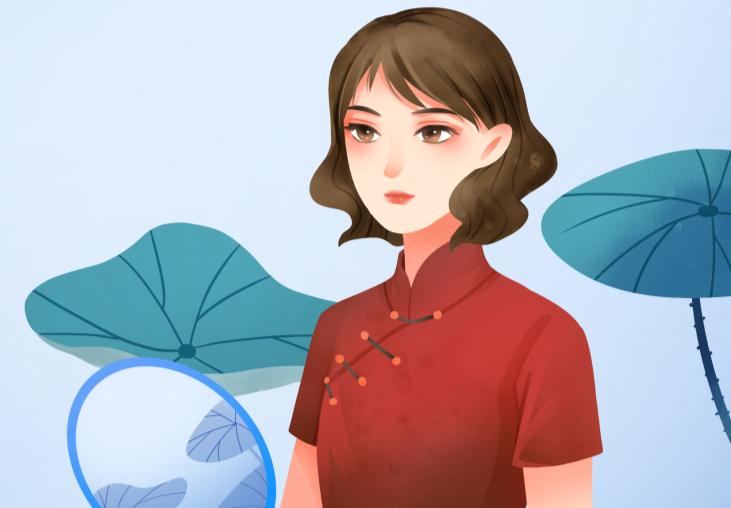 在此编辑内容在此编辑内容在此编辑内容在此编辑内容在此编辑内容在此编辑内容在此编辑内容在此编辑内容在此编辑内容在此编辑内容在此编辑内容在此编辑内容在此编辑内容在此编辑内容在此编辑内容在此编辑内容在此编辑内容在此编辑内容在此编辑内容在此编辑内容在此编辑内容
节日PPT模板 http:// www.PPT818.com/jieri/
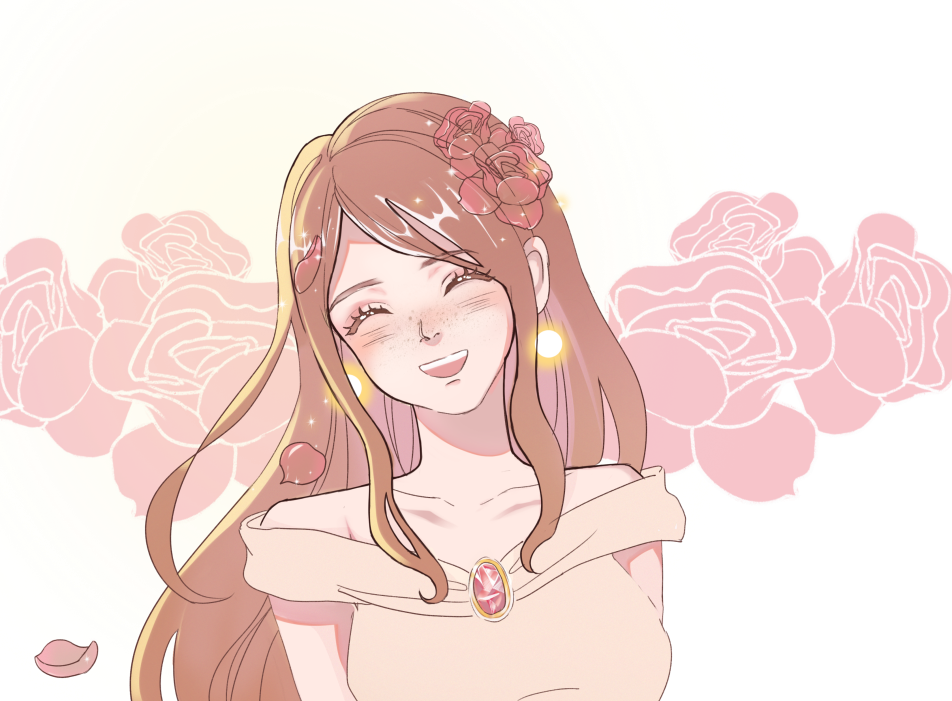 在此编辑内容在此编辑内容在此编辑内容在此编辑内容在此编辑内容在此编辑内容
请输入你的标题
在此编辑内容在此编辑内容在此编辑内容在此编辑内容
请输入你的标题
在此编辑内容在此编辑内容在此编辑内容在此编辑内容
请输入你的标题
在此编辑内容在此编辑内容在此编辑内容在此编辑内容
修改您的内容修改您的
内容修改您的内容修改
您的内容
修改您的内容修改您的
内容修改您的内容修改
您的内容
修改您的内容修改您的
内容修改您的内容修改
您的内容
修改您的内容修改您的
内容修改您的内容修改
您的内容
78%
32%
54%
78%
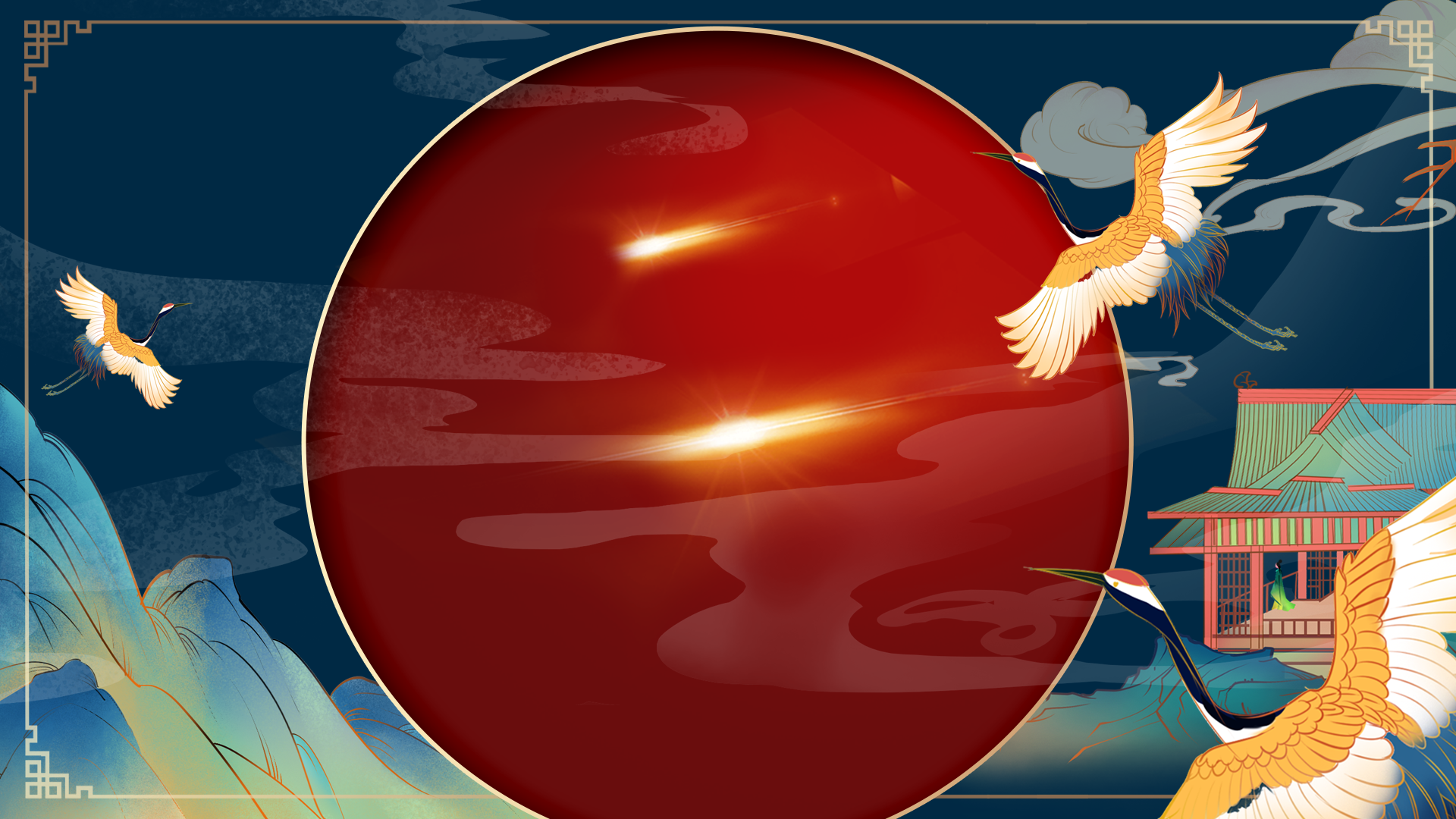 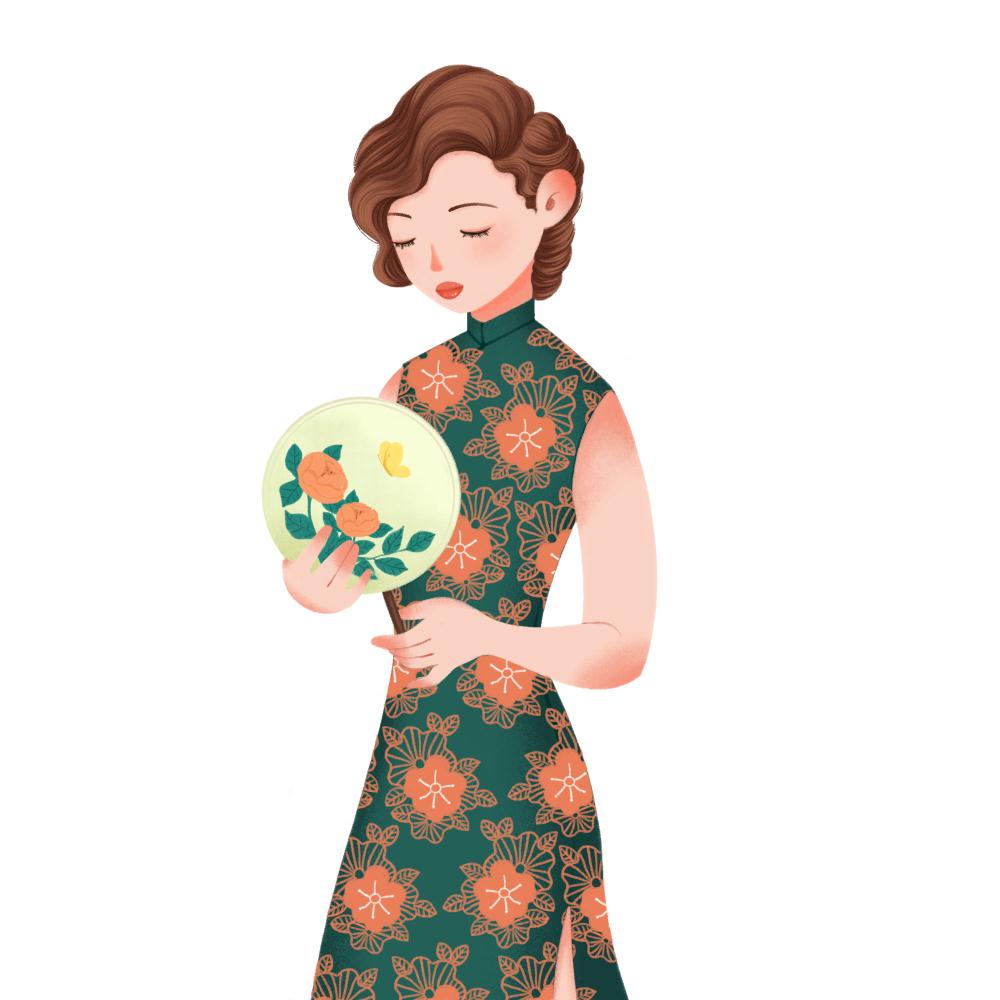 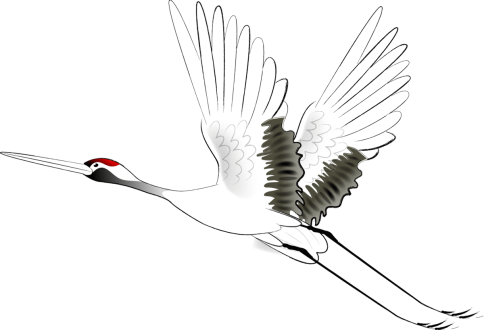 第二章
活动细节安排
请输入适量文字在此处进行解释说明以便于读者合理理解上述标题的内容请输入适量文字。请输入适量文字在此处进行解释说明以便于读者合理理解上述标题的内容。
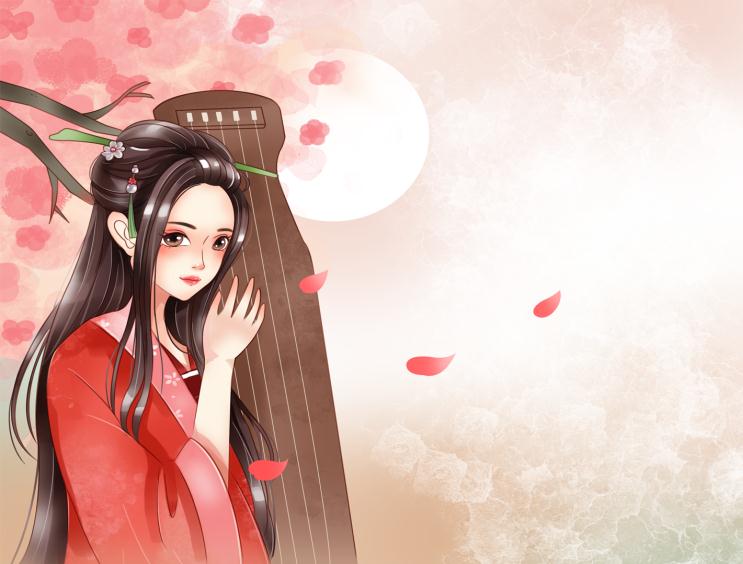 改您的内容修改您的内容修改您的内容修改您的内容修改您的内容修改您的内容
改您的内容修改您的内容修改您的内容修改您的内容修改您的内容修改您的内容
改您的内容修改您的内容修改您的内容修改您的内容修改您的内容修改您的内容
改您的内容修改您的内容修改您的内容修改您的内容修改您的内容修改您的内容
1
修改您的内容修改您的内容修改您的内容修改您的内容
修改您的内容修改您的内容修改您的内容修改您的内容
2
修改您的内容修改您的内容修改您的内容修改您的内容
修改您的内容修改您的内容修改您的内容修改您的内容
01
02
3
修改您的内容修改您的内容修改您的内容修改您的内容
修改您的内容修改您的内容修改您的内容修改您的内容
04
03
4
修改您的内容修改您的内容修改您的内容修改您的内容
修改您的内容修改您的内容修改您的内容修改您的内容
你的标题
修改您的内容修改您的内容修改您的内容修改您的内容
你的标题
修改您的内容修改您的内容修改您的内容修改您的内容
你的标题
修改您的内容修改您的内容修改您的内容修改您的内容
你的标题
修改您的内容修改您的内容修改您的内容修改您的内容
你的标题
修改您的内容修改您的内容修改您的内容修改您的内容
关键词
关键词
关键词
关键词
你的标题
修改您的内容修改您的内容修改您的内容修改您的内容
你的标题
修改您的内容修改您的内容修改您的内容修改您的内容
你的标题
修改您的内容修改您的内容修改您的内容修改您的内容
你的标题
修改您的内容修改您的内容修改您的内容修改您的内容
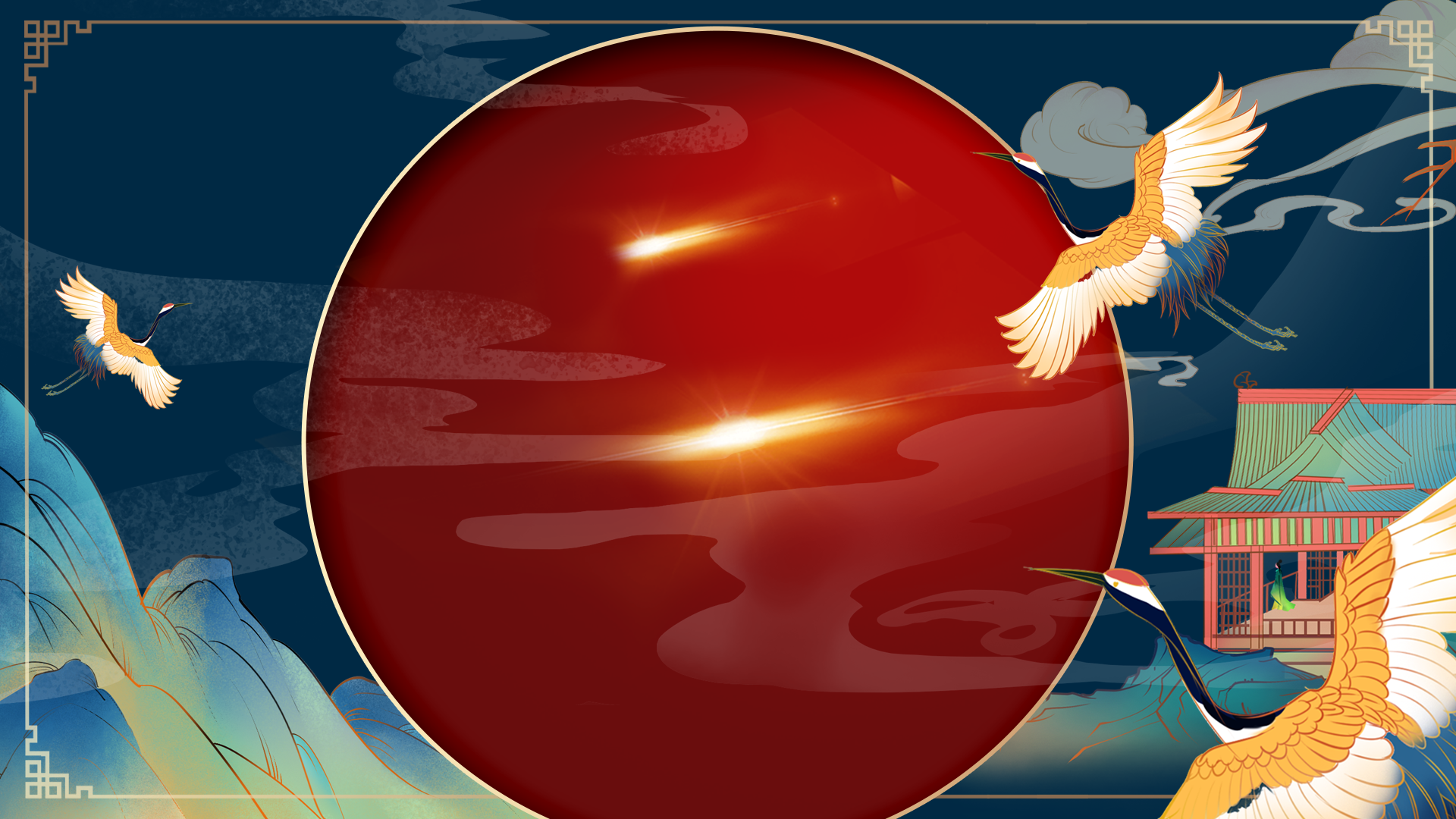 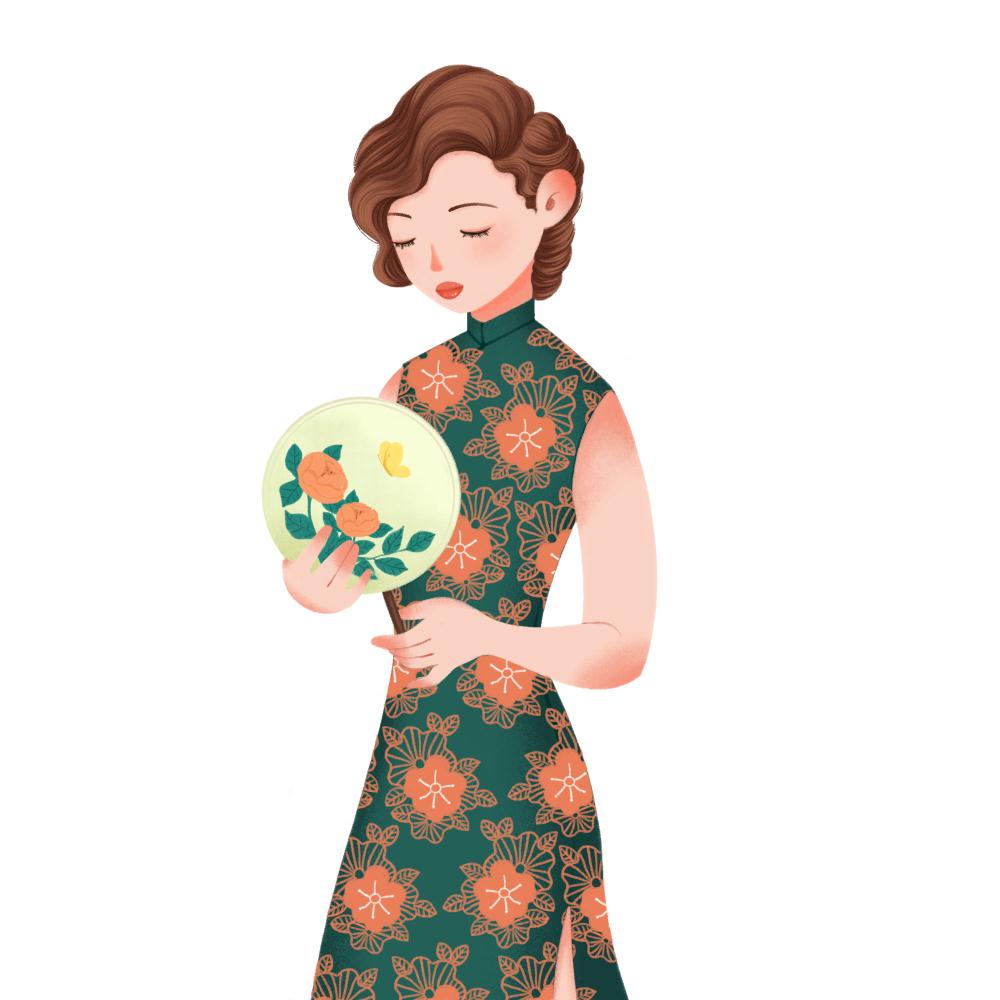 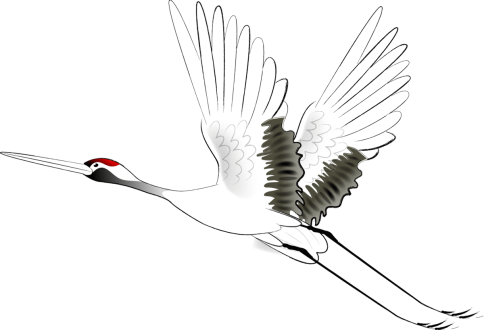 第三章
活动预算经费
请输入适量文字在此处进行解释说明以便于读者合理理解上述标题的内容请输入适量文字。请输入适量文字在此处进行解释说明以便于读者合理理解上述标题的内容。
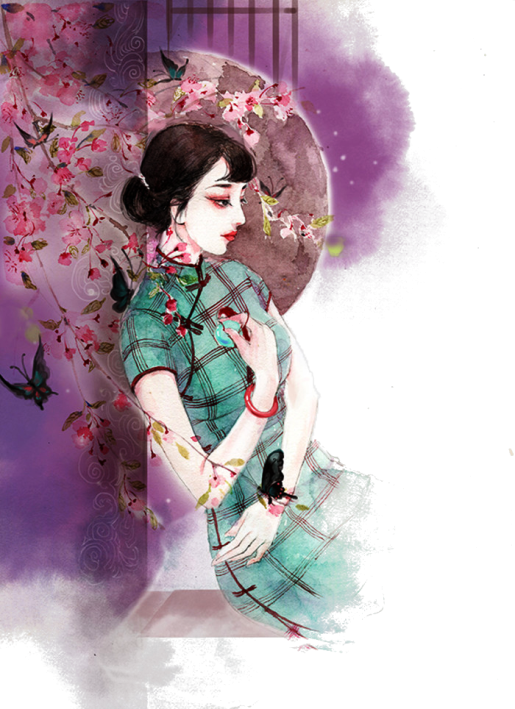 添加标题文本
女
神
请在此处输入相关文字内容，操作方法：鼠标全选此段文字，直接输入文本即可替换，文字格式不会发生改变。请在此处输入相关文字内容，操作方法：鼠标全选此段文字，直接输入文本即可替换，文字格式不会发生改变。
添加标题文本
请在此处输入相关文字内容，操作方法：鼠标全选此段文字，直接输入文本即可替换，文字格式不会发生改变。请在此处输入相关文字内容，操作方法：鼠标全选此段文字，直接输入文本即可替换，文字格式不会发生改变。
国潮崛起
国潮崛起
国潮崛起
请在此处输入相关文字内容，操作方法：鼠标全选此段文字，直接输入文本即可替换，文字格式不会发生改变。
请在此处输入相关文字内容，操作方法：鼠标全选此段文字，直接输入文本即可替换，文字格式不会发生改变。
请在此处输入相关文字内容，操作方法：鼠标全选此段文字，直接输入文本即可替换，文字格式不会发生改变。
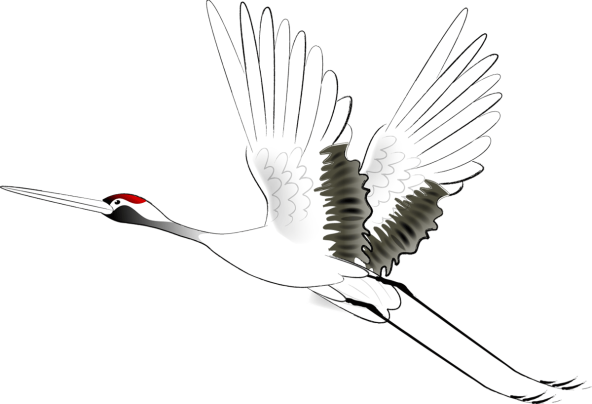 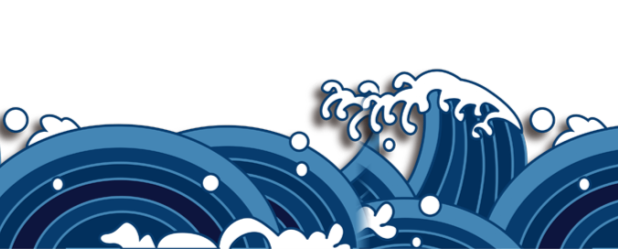 添加关键信息
单击此处输入相关说明文本内容，或者复制文本内容后粘贴，并选择只保留文字。字数要精简，但要说到点上。文本内容尽量简单明了、提纲挈领，建议整体保持统一风格
文本信息
标题数字等都可以通过点击和重新输入进行更改
文本信息
文本信息
文本信息
文本信息
文本信息
文本信息
文本信息
标题数字等都可以通过点击和重新输入进行更改
标题数字等都可以通过点击和重新输入进行更改
标题数字等都可以通过点击和重新输入进行更改
标题数字等都可以通过点击和重新输入进行更改
标题数字等都可以通过点击和重新输入进行更改
标题数字等都可以通过点击和重新输入进行更改
标题数字等都可以通过点击和重新输入进行更改
单击此处输入相关说明文本内容，或者复制文本内容后粘贴，并选择只保留文字。字数要精简，但要说到点上。文本内容尽量简单明了、提纲挈领，建议整体保持统一风格
单击此处输入相关说明文本内容，或者复制文本内容后粘贴，并选择只保留文字。字数要精简，但要说到点上。文本内容尽量简单明了、提纲挈领，建议整体保持统一风格
添加标题文本
添加标题文本
单击此处输入相关说明文本内容，或者复制文本内容后粘贴，并选择只保留文字。字数要精简，但要说到点上。文本内容尽量简单明了、提纲挈领，建议整体保持统一风格
单击此处输入相关说明文本内容，或者复制文本内容后粘贴，并选择只保留文字。字数要精简，但要说到点上。文本内容尽量简单明了、提纲挈领，建议整体保持统一风格
添加标题文本
添加标题文本
点击此处添加关键信息。单击此处输入相关说明文本内容，或者复制文本内容后粘贴，并选择只保留文字。
点击此处添加关键信息。单击此处输入相关说明文本内容，或者复制文本内容后粘贴，并选择只保留文字。
添加关键信息
添加关键信息
添加关键信息
添加关键信息
点击此处添加关键信息。单击此处输入相关说明文本内容，或者复制文本内容后粘贴，并选择只保留文字。
点击此处添加关键信息。单击此处输入相关说明文本内容，或者复制文本内容后粘贴，并选择只保留文字。
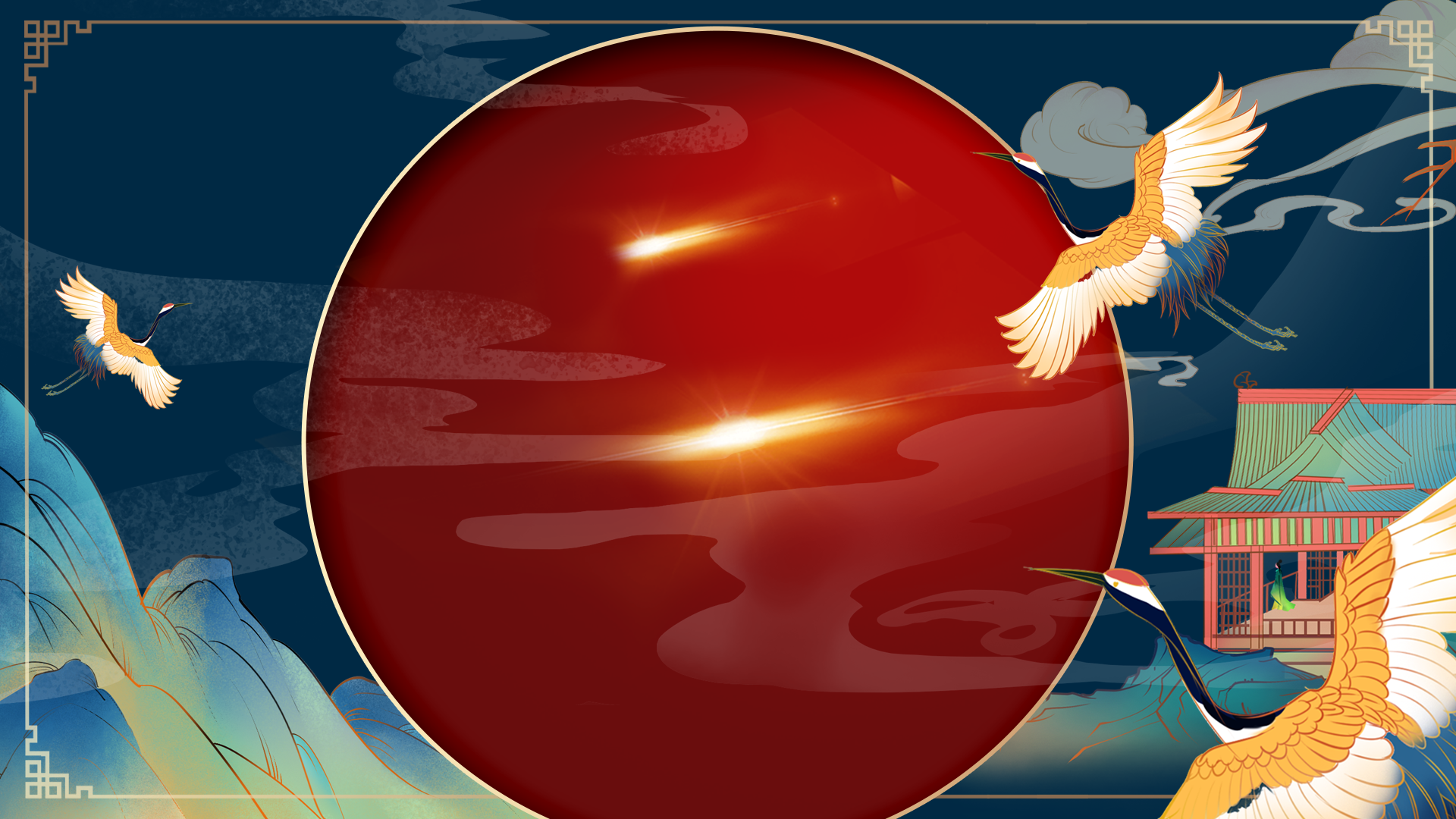 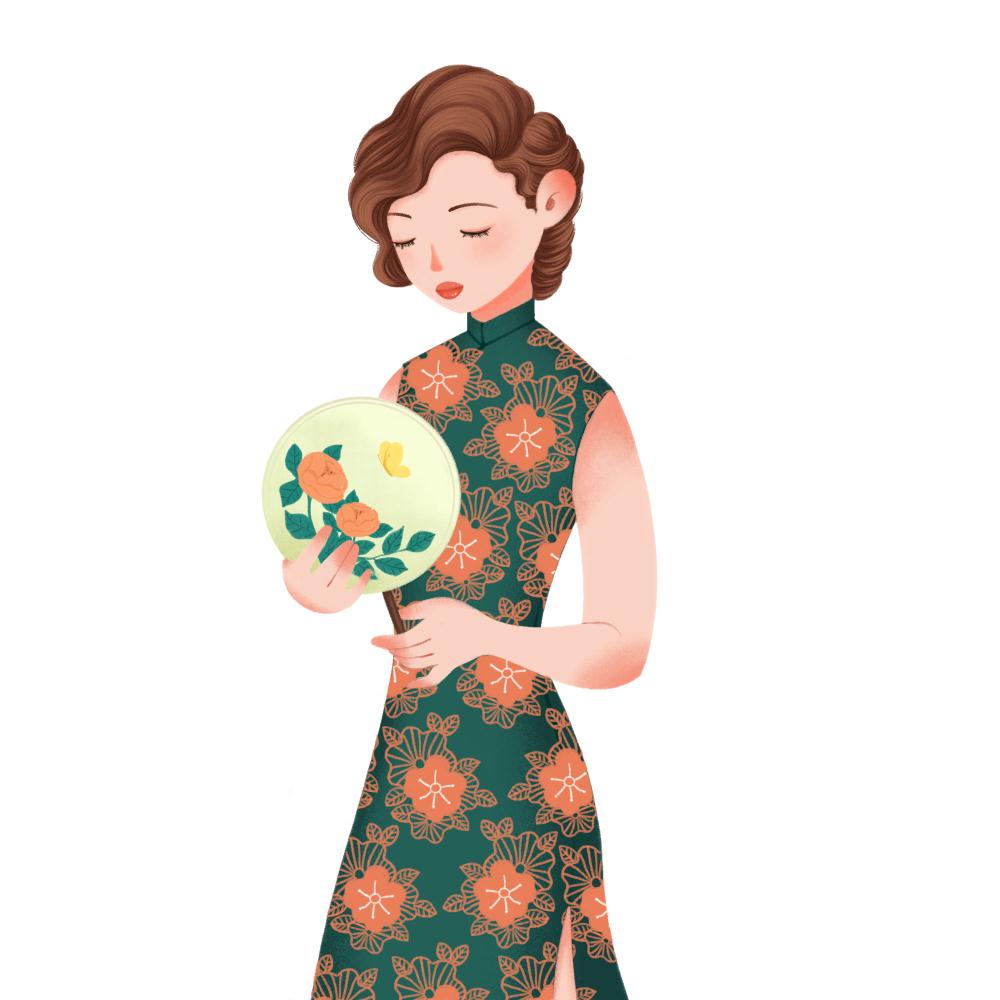 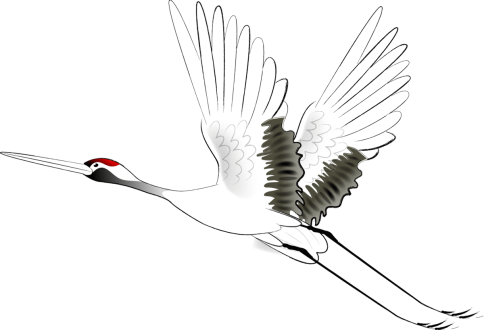 第四章
活动预期效果
请输入适量文字在此处进行解释说明以便于读者合理理解上述标题的内容请输入适量文字。请输入适量文字在此处进行解释说明以便于读者合理理解上述标题的内容。
点击此处添加关键信息
点击此处添加
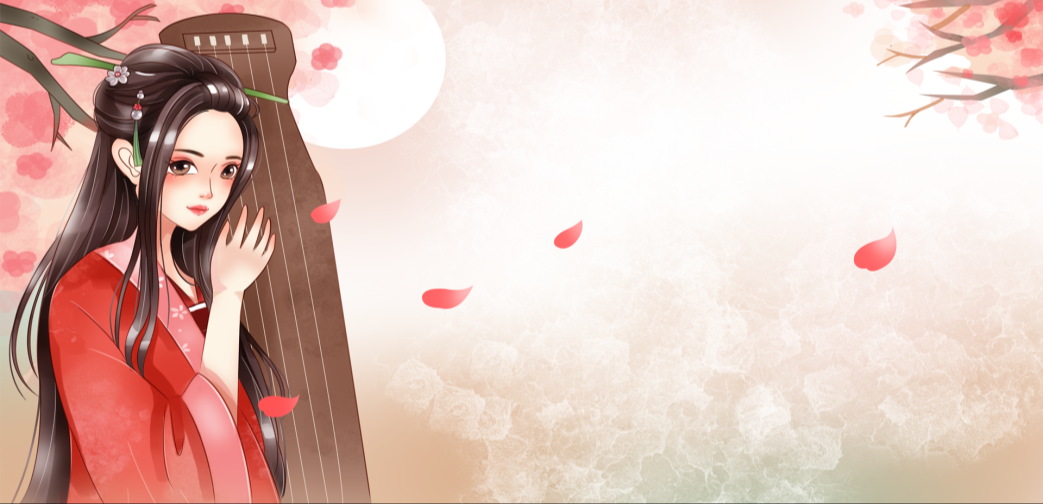 单击此处输入相关说明文本内容，或者复制文本内容后粘贴，并选择只保留文字。字数要精简，但要说到点上。文本内容尽量简单明了、提纲挈领，建议整体保持统一风格
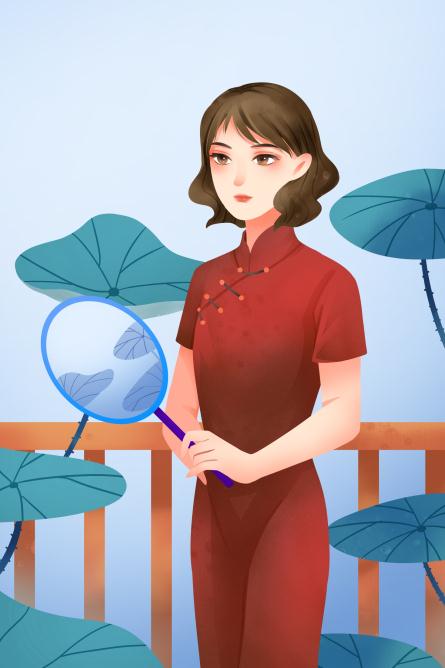 点击此处添加关键信息点击此处添加
单击此处输入相关说明文本内容，或者复制文本内容后粘贴，并选择只保留文字。
单击此处输入相关说明文本内容，或者复制文本内容后粘贴，并选择只保留文字。
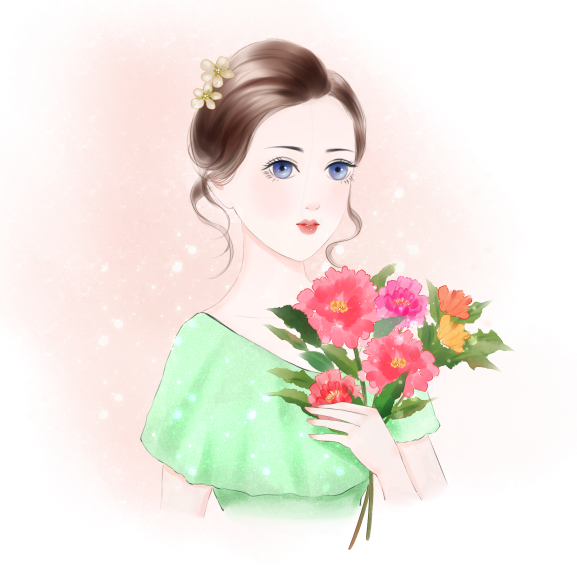 添加标题
添加标题
添加标题
添加标题
在这里输入你的标题在这里输入你的标题在这里输入你的标题
……
在这里输入你的标题在这里输入你的标题在这里输入你的标题
……
在这里输入你的标题在这里输入你的标题在这里输入你的标题
……
在这里输入你的标题在这里输入你的标题在这里输入你的标题
……
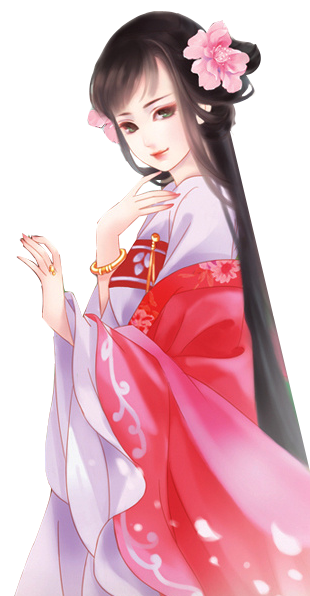 添加关键信息
单击此处输入相关说明文本内容，或者复制文本内容后粘贴，并选择只保留文字。字数要精简，但要说到点上。文本内容尽量简单明了、提纲挈领，建议整体保持统一风格
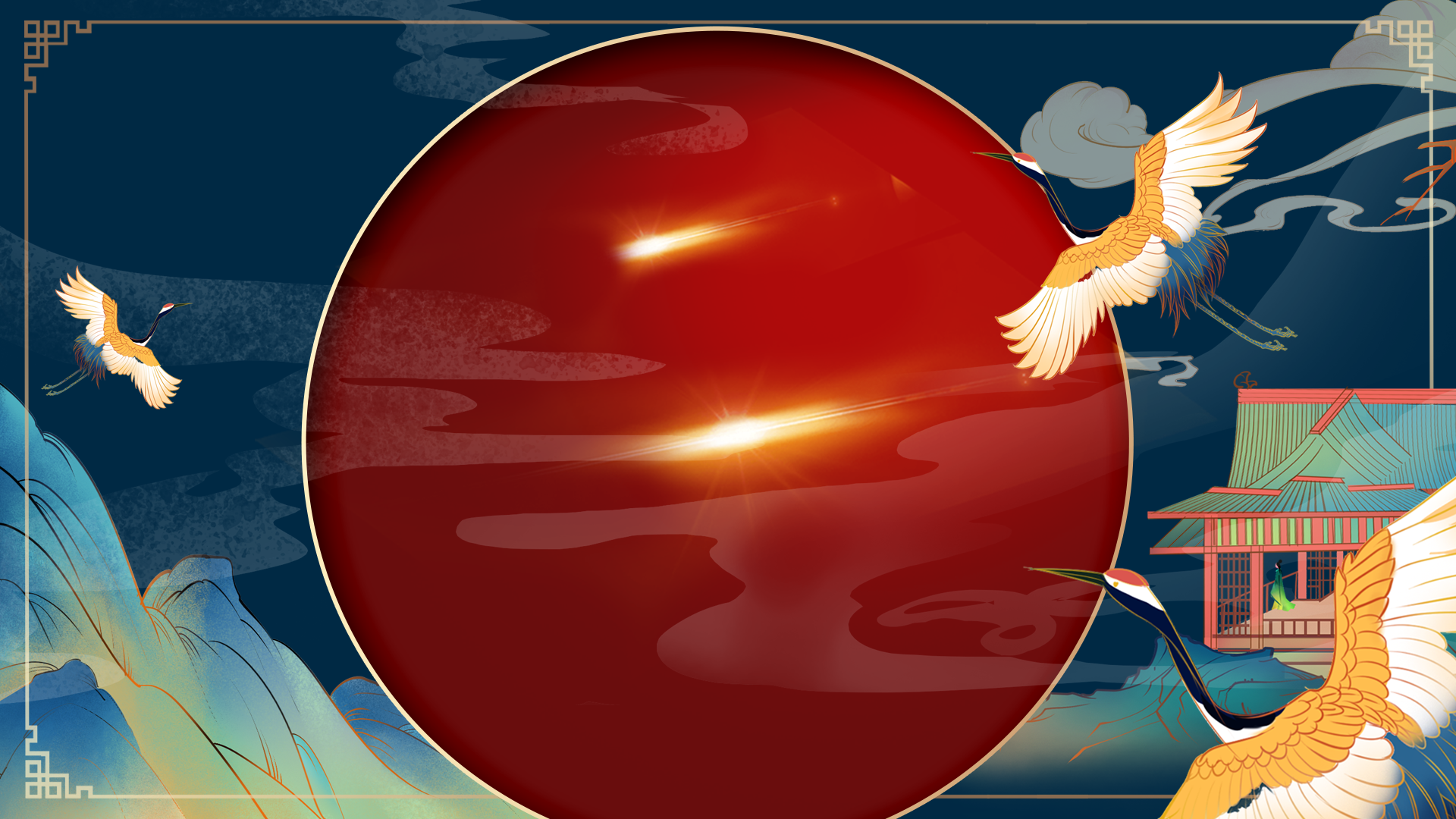 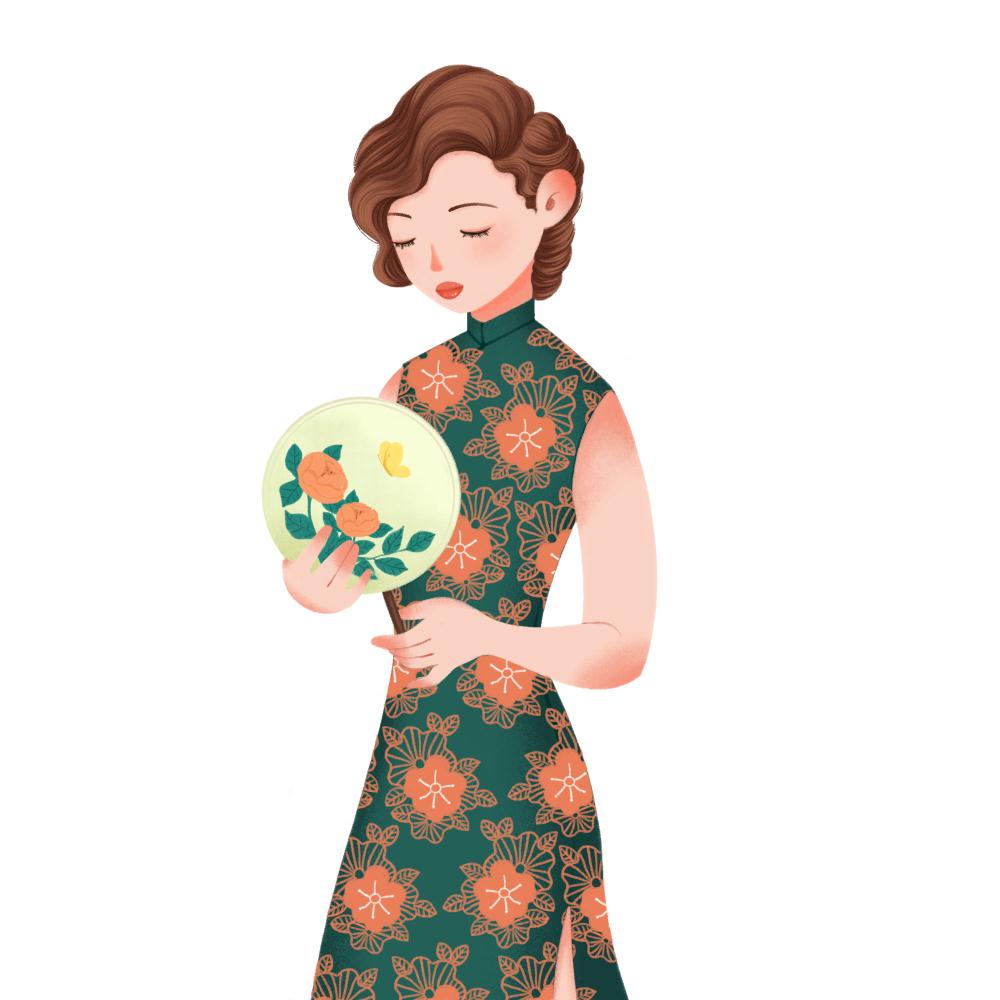 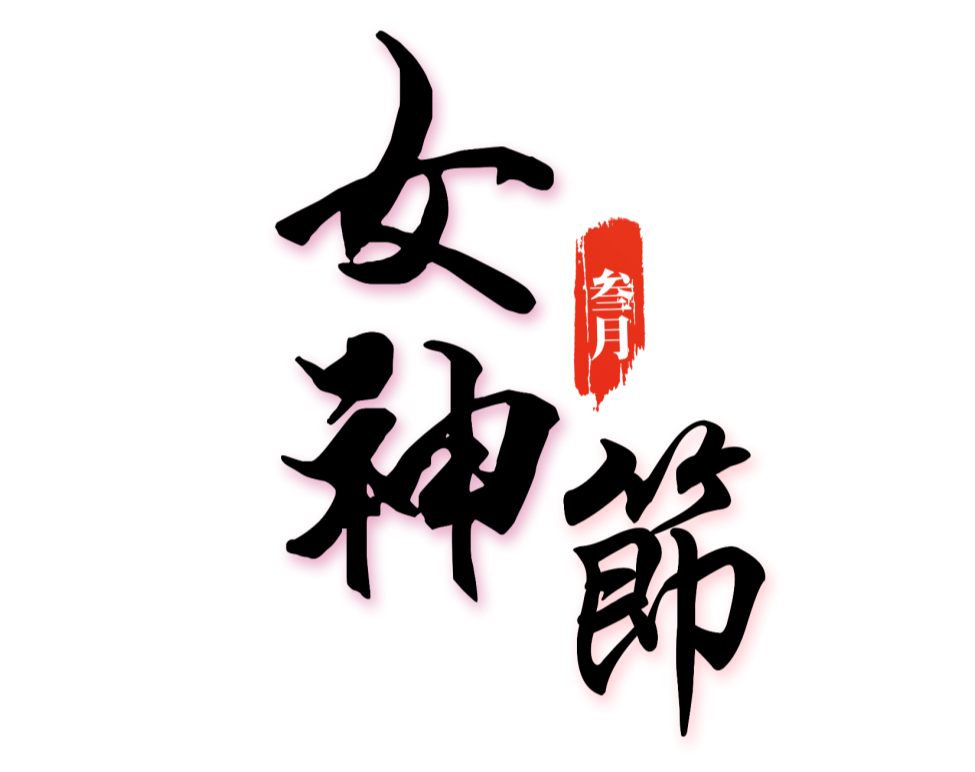 活
动
策
划